Affarijiet li jgħaqqduna
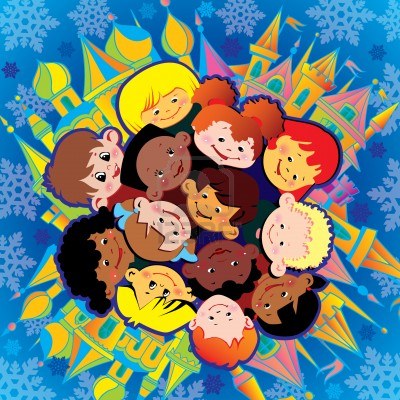 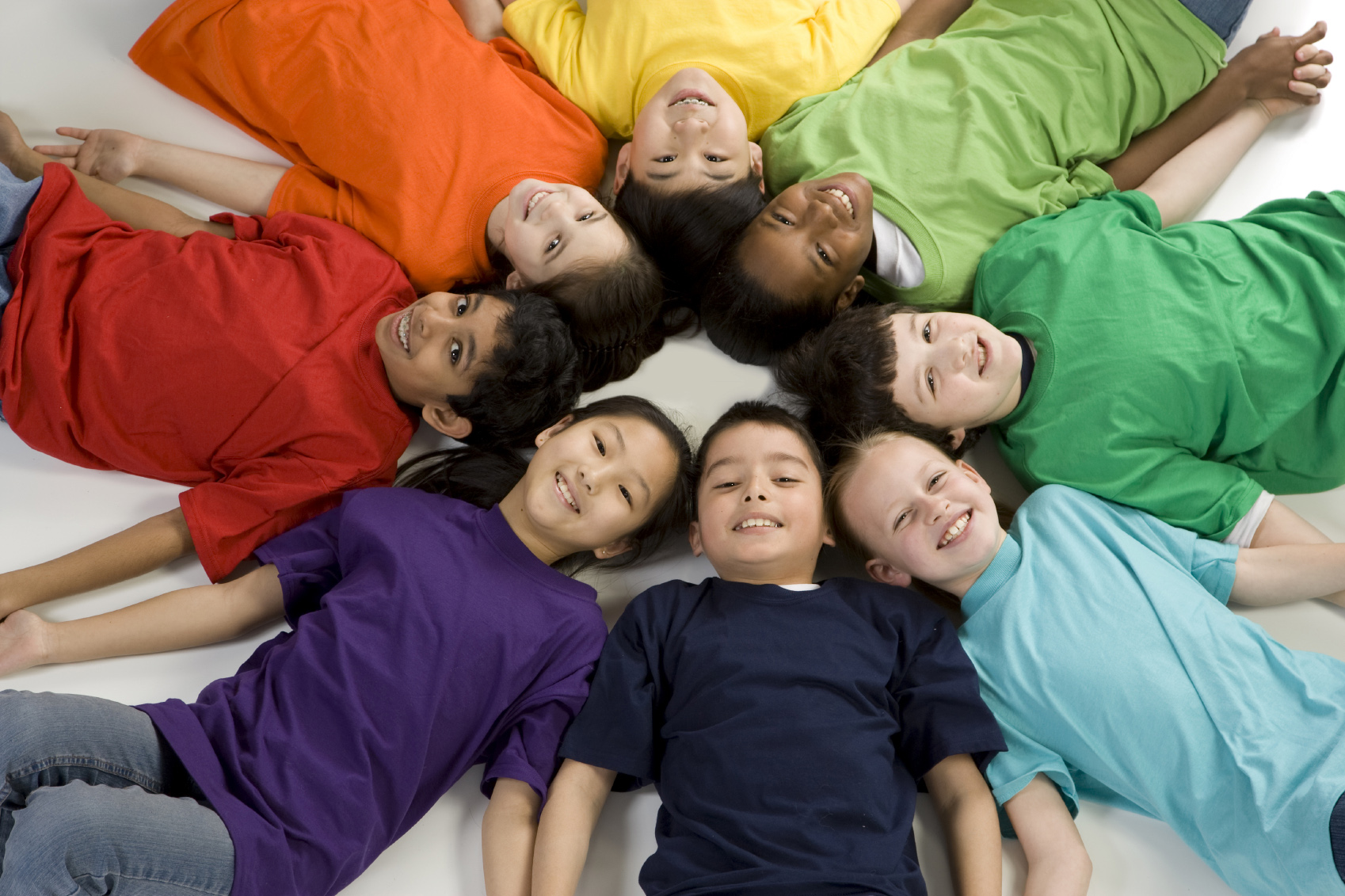 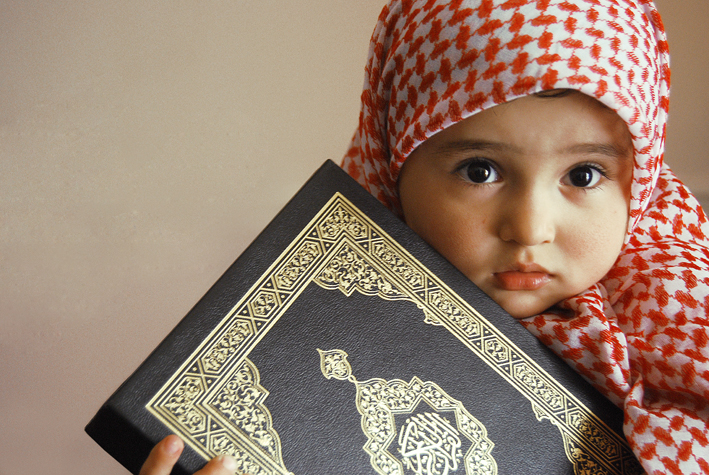 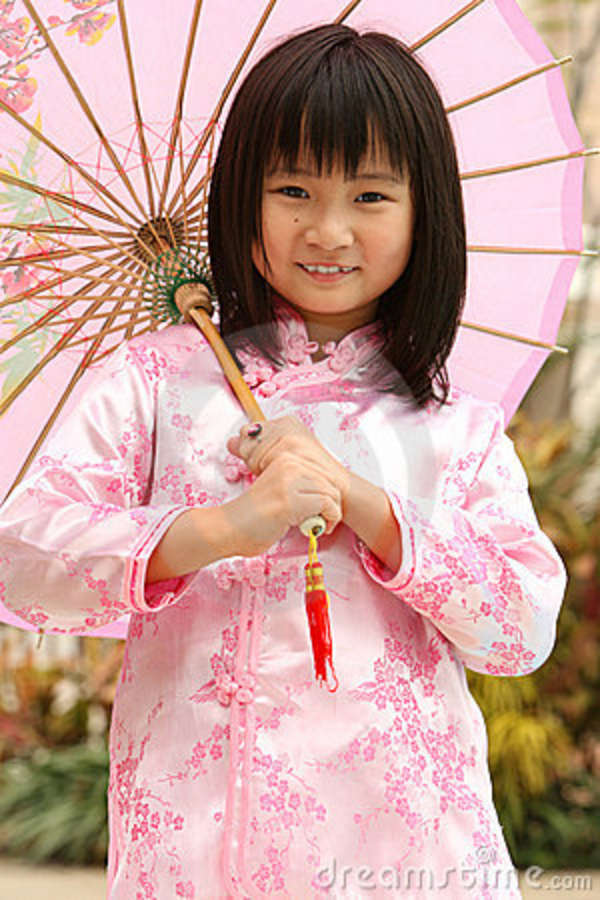 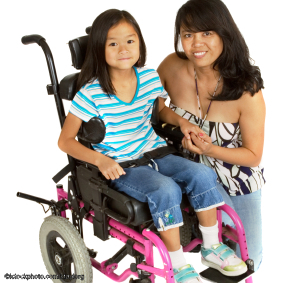 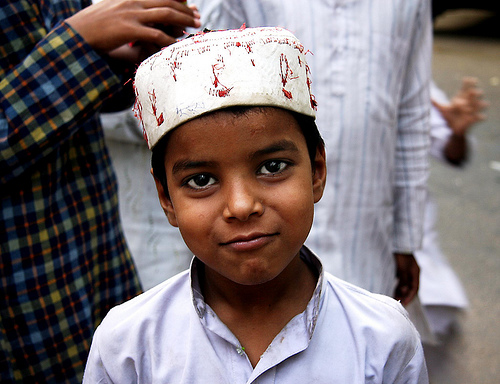 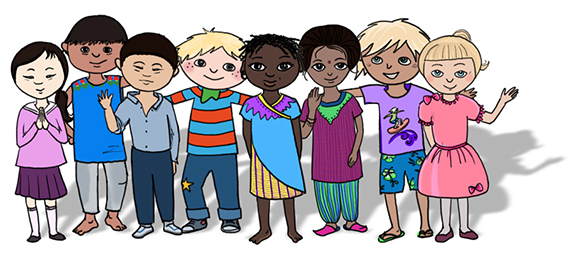 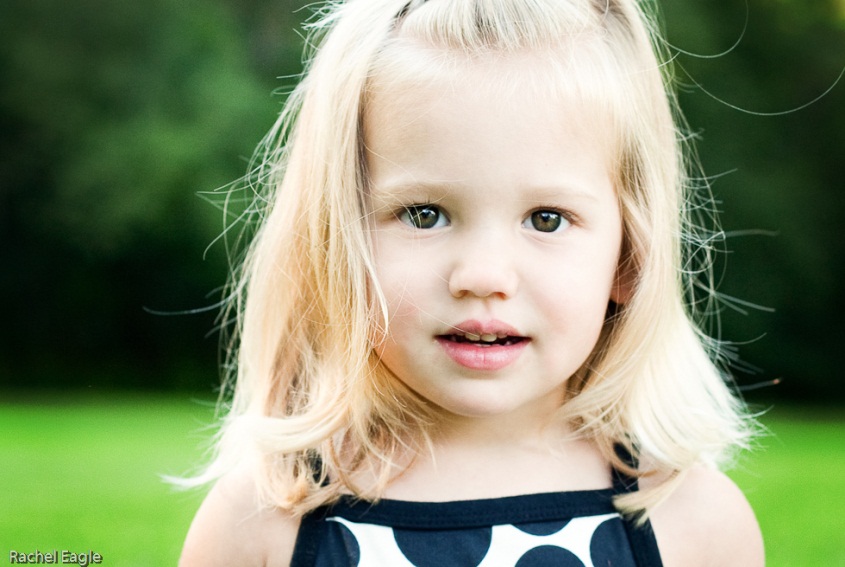